DIVERSify – Wheat-Faba Bean intercropping
Carolyn Mitchell, Alison Karley,
Adrian Newton and Cathy Hawes
Instructions

Click on the             to read more information and then click on Back to return to the main page.

                                      Start poster
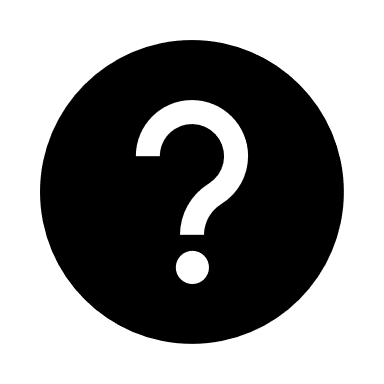 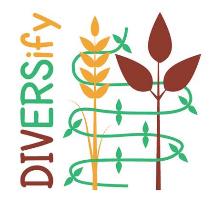 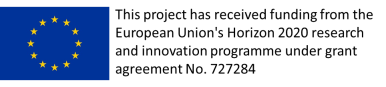 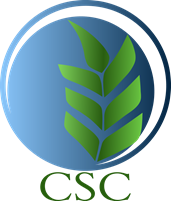 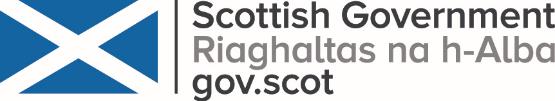 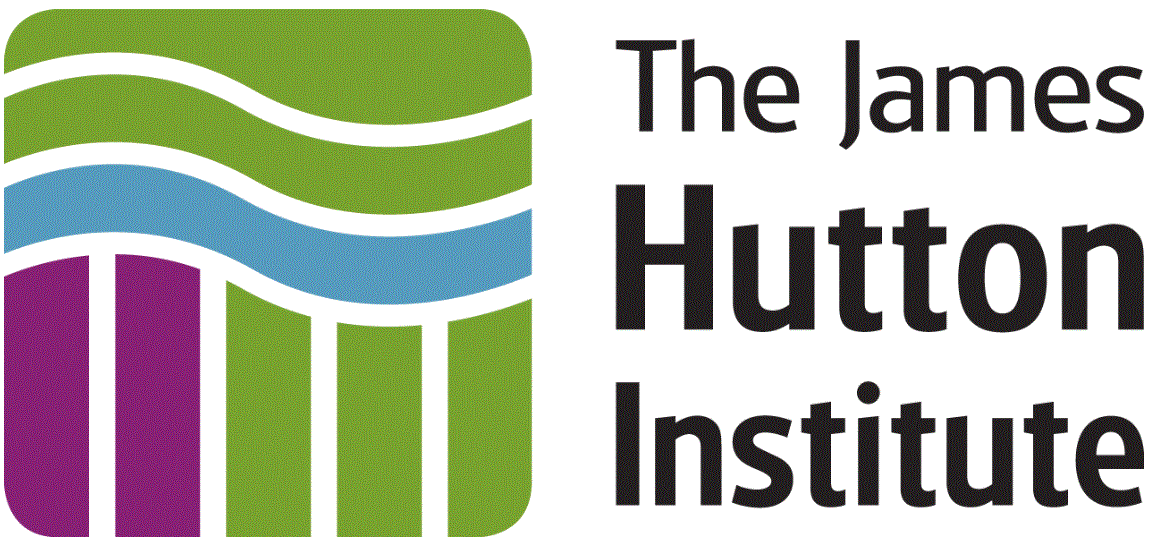 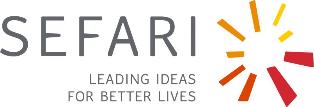 DIVERSify: Wheat-Faba Bean intercropping trials (2018 and 2019)
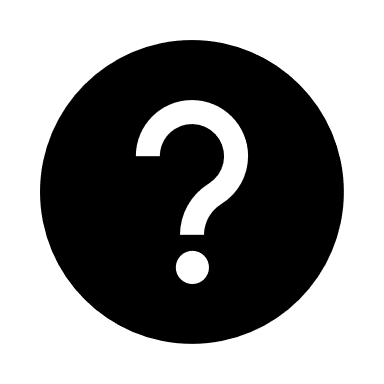 The DIVERSify project aims to optimise the performance of crop species mixtures (or intercrops) to improve yield stability, reduce pest and disease damage, and enhance stress resilience in agricultural systems.
Trial layout at the CSC
The Centre for Sustainable Cropping
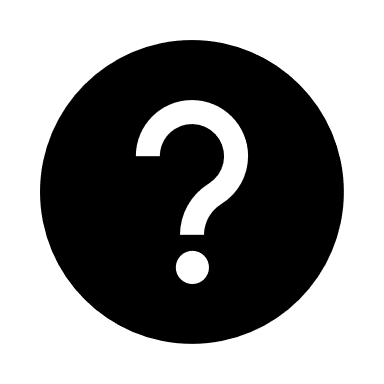 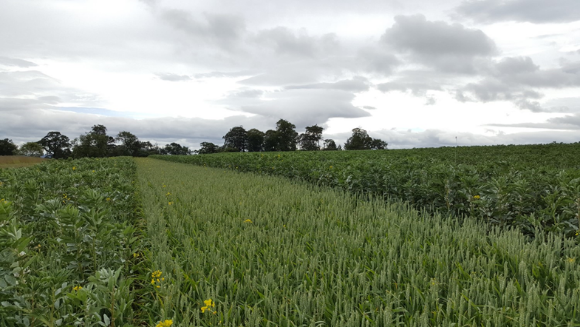 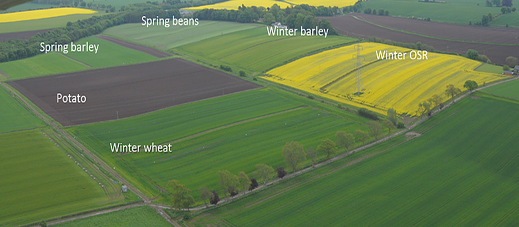 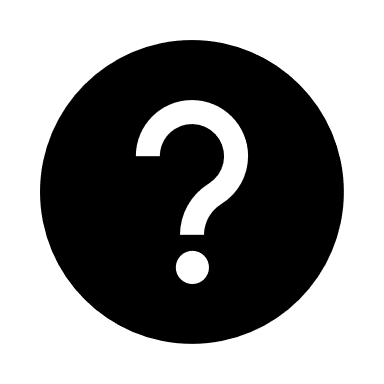 Agronomic benefits
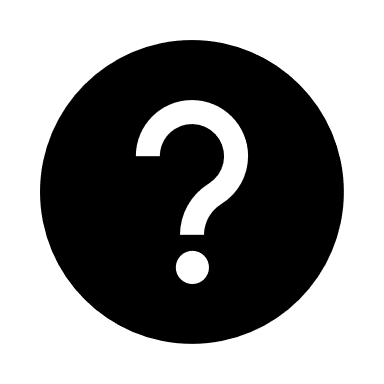 Yield benefits
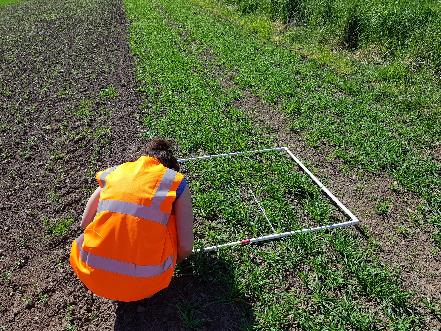 The evidence is building to show that there
are consistent benefits to growing mixtures (intercropping) in low input systems. 

These include benefits to yield, along with agronomic and environmental benefits.

Practical challenges include choosing suitable weed control and crop protection products along with equipment to harvest and separate grains for processing.  
                          Intercropping video
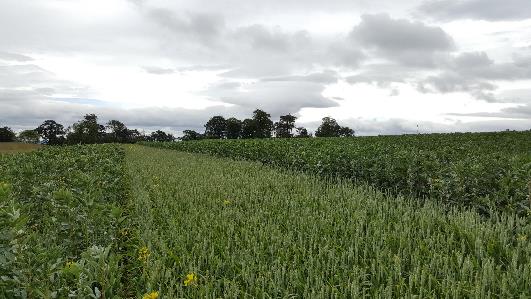 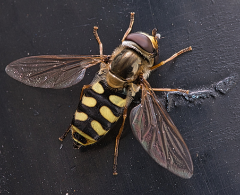 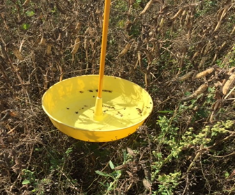 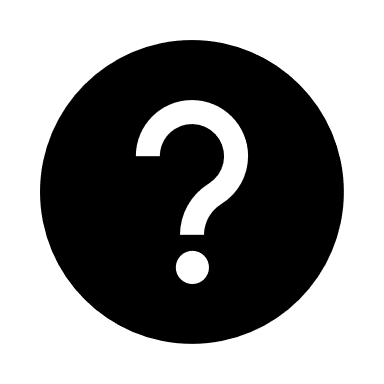 Environmental benefits
The Centre for Sustainable Cropping, Balruddery Farm, James Hutton Institute
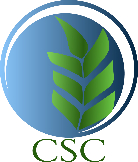 The Centre for Sustainable Cropping comprises a 42 hectare block of six fields in the south-east of Balruddery Farm. The effects of integrated management with fewer inputs and direct drilling versus conventional management are tested using a split-field design over multiple six year rotations.
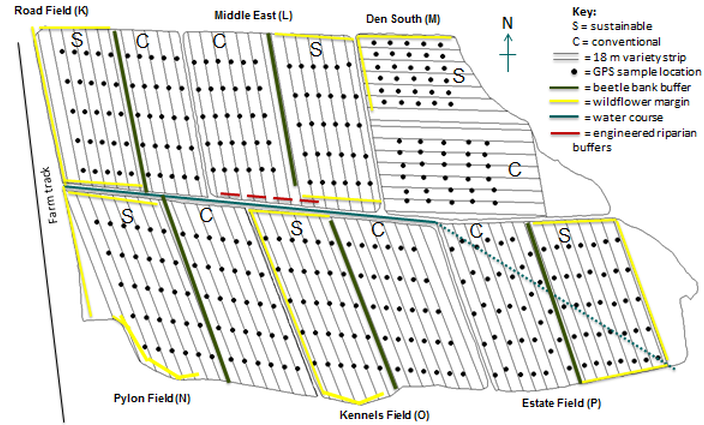 Each field was divided in half and the conventional or integrated cropping treatment was randomly allocated to either half. Each half field is subdivided into 2 main variety blocks with an additional 18 m strip available for plot-scale experiments. Across the whole site there are a total of 360 permanent GPS locations at which key arable systems indicators are surveyed throughout each growing season.
For more information about the CSC go here.
Back
A (C)
B (S)
A (S)
B (C)
A (S)
Plot strip
B (C)
A (S)
B (C)
A (S)
B (C)
B (S)
A (C)
Experimental setup in 2018 and 2019
18 m
18 m
In both years, 6 strips were sown in each of the conventional plot strip and the integrated plot strip – 2 mixture strips and 2 monoculture strips of each species.
The mixture strips were sown at a 50% rate of their standard density. 
Wheat = Tybalt
Bean = Boxer
Plot strip
V1
V2
V2
V1
V1
V2
V2
Plot strip
V1
Plot strip
Plot strip
V1
V2
V2
Experimental setup in 2019
1. Bean
2. Bean-Wheat
3. Wheat
4. Bean
5. Wheat
6. Bean-Wheat
V1
1. Bean
2. Bean-Wheat
3. Bean
4. Wheat
5. Wheat
6. Bean-Wheat
Plot strip
2018
2019
Plot strip
V2
V1
V1
V2
V2
V1
V1
Plot strip
Plot strip
V2
Plot strip
V1
V2
V1
V2
Plot strip
Plot strip
Trials were monitored for crop development, canopy and individual plant characteristics, soil variables and pest and disease incidence using the project protocols.
3 m
3 m
Kennels field A (Integrated)
wheat-bean
Kennels field B (Conventional)
wheat-bean
Back
Yield benefits depend on management
The table shows the yield data collected for the wheat-faba bean trial in 2019.
This has been calculated from biomass samples taken at 3 points along each strip.

There are different effects depending on the management type (conventional versus integrated).

The relative yield of wheat and faba bean (g m-2) was higher when intercropped compared with monocultures, but only under integrated management.
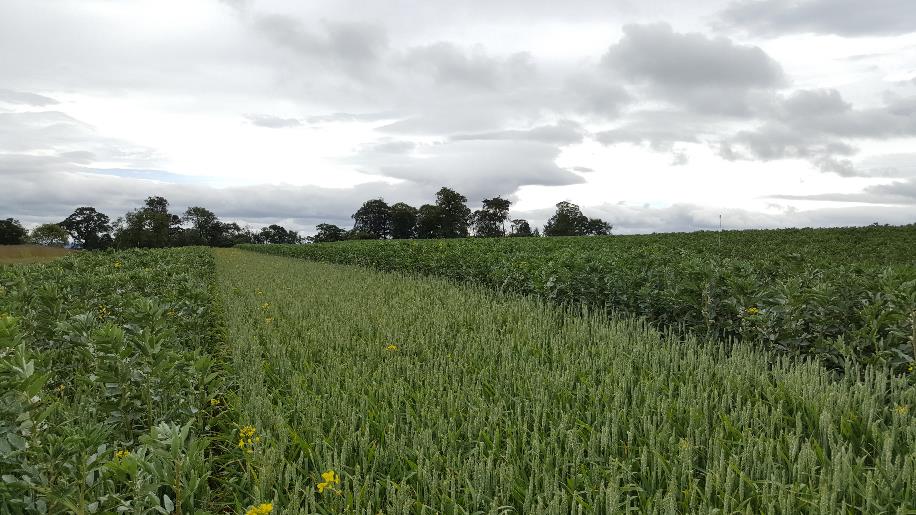 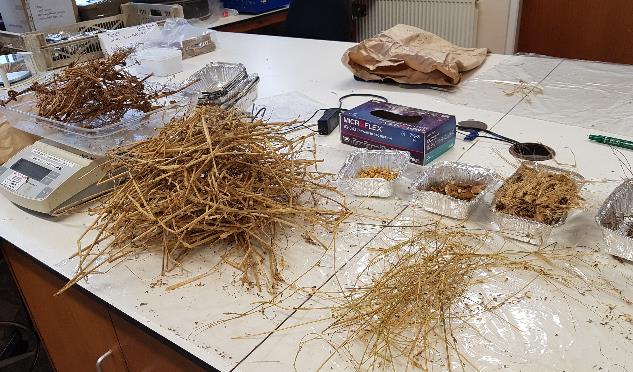 Back
Weighing biomass in the lab
Agronomic benefits – weeds and soil fertility
This table shows the percentage of weed and ground cover for 2018 and 2019 trials combined.  Weed and bare ground cover were obtained by estimating the %ground covered in a 1m2 quadrat at 5 sampling points in each strip.

There are some consistent benefits to growing mixtures associated with weed control.  Weed biomass is reduced when legumes are grown with cereals when compared with legume monocultures and this is due to better ground cover by the crop vegetation.
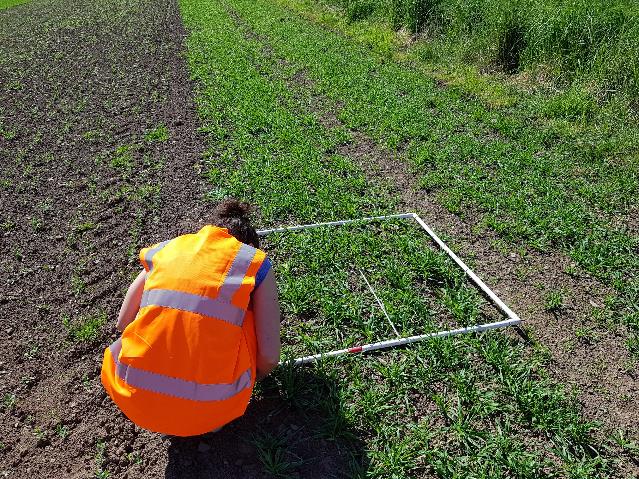 Enhanced soil fertility (soil phosphate availability) was was found in the integrated management and the soil fertility was also greater in the mixture strips with conventional management.
Samples collected in 2018 are being analysed for soil microbial composition to understand the link between soil fertility and crop management.
Back
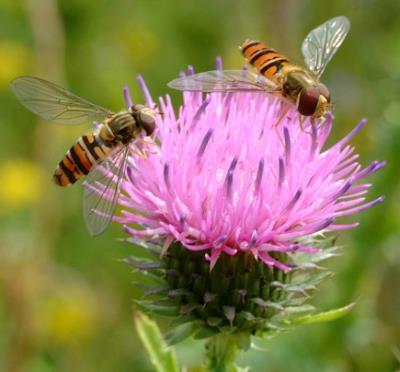 Environmental benefits - pests and their natural enemies
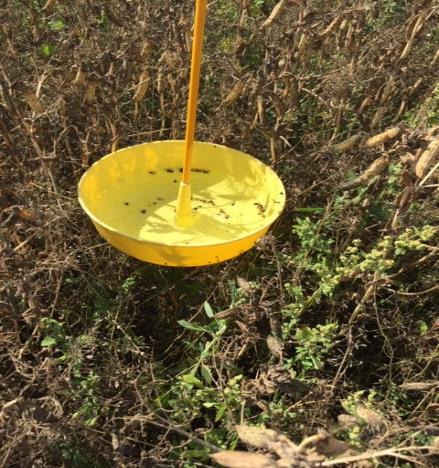 Insect surveys were done in 2018 where the number and species of each insect found on 5 bean plants and 30 wheat tillers was recorded.  

Pan traps were put out for 24 hours with 2 pan traps per strip.  The insects caught were identified and counted. 

The number of hoverflies differed between management types with significantly higher abundance in the integrated management than the conventional management treatment.

Aphid density was found to be lower under integrated management.
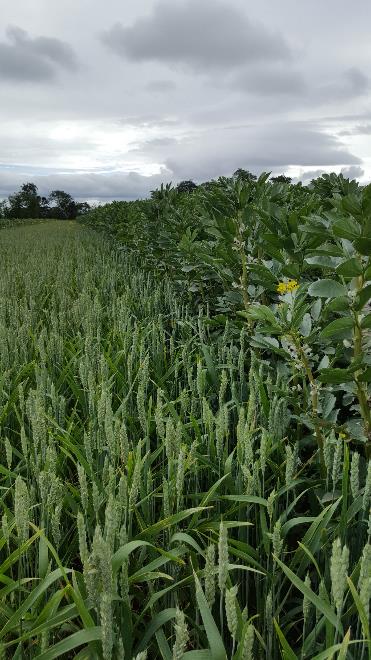 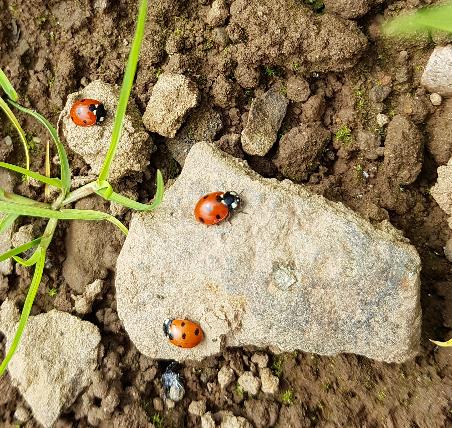 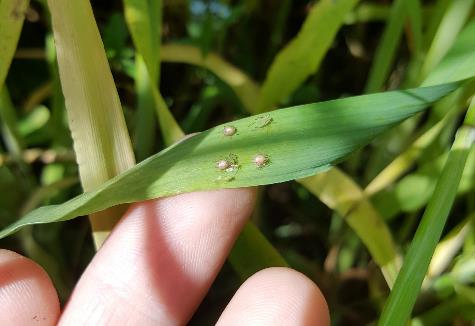 Back